Elasto-plastic assessment of Nb tuner interface (DQW)
Carlo Zanoni				11/04/2016
Plastic Strain
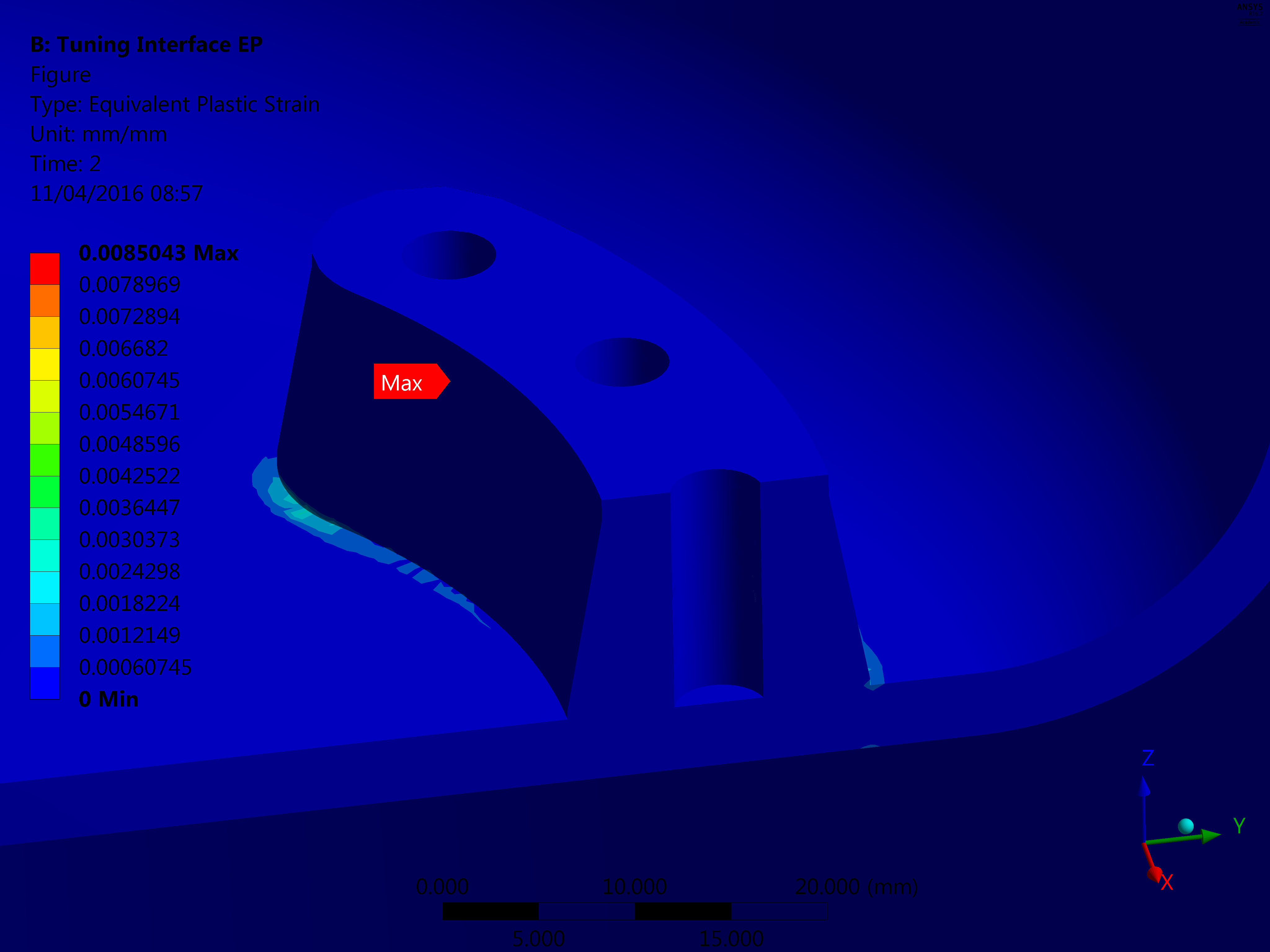 Assessment
Fabrication Plastic Strain
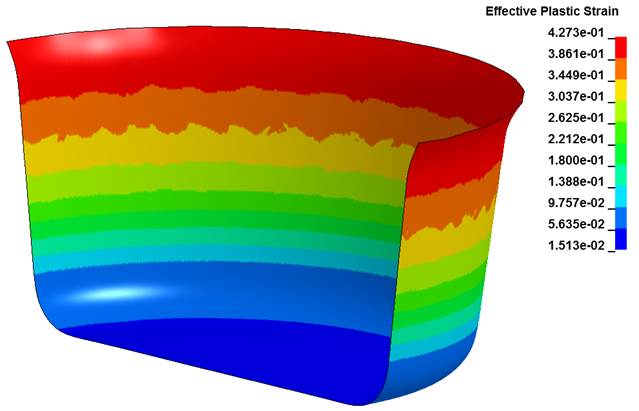 A value of 5 % has been assumed for the location of interest
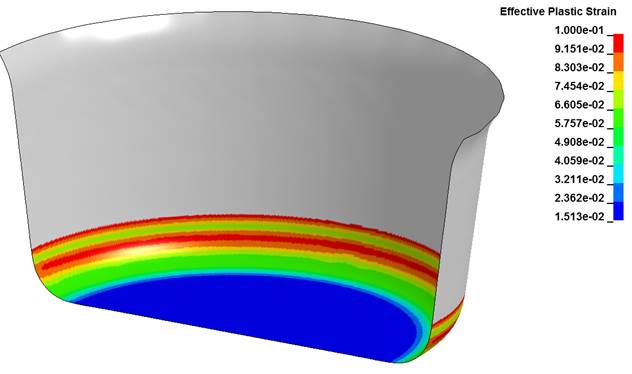 Courtesy of Alexandre
Assessment (failed when > 0)
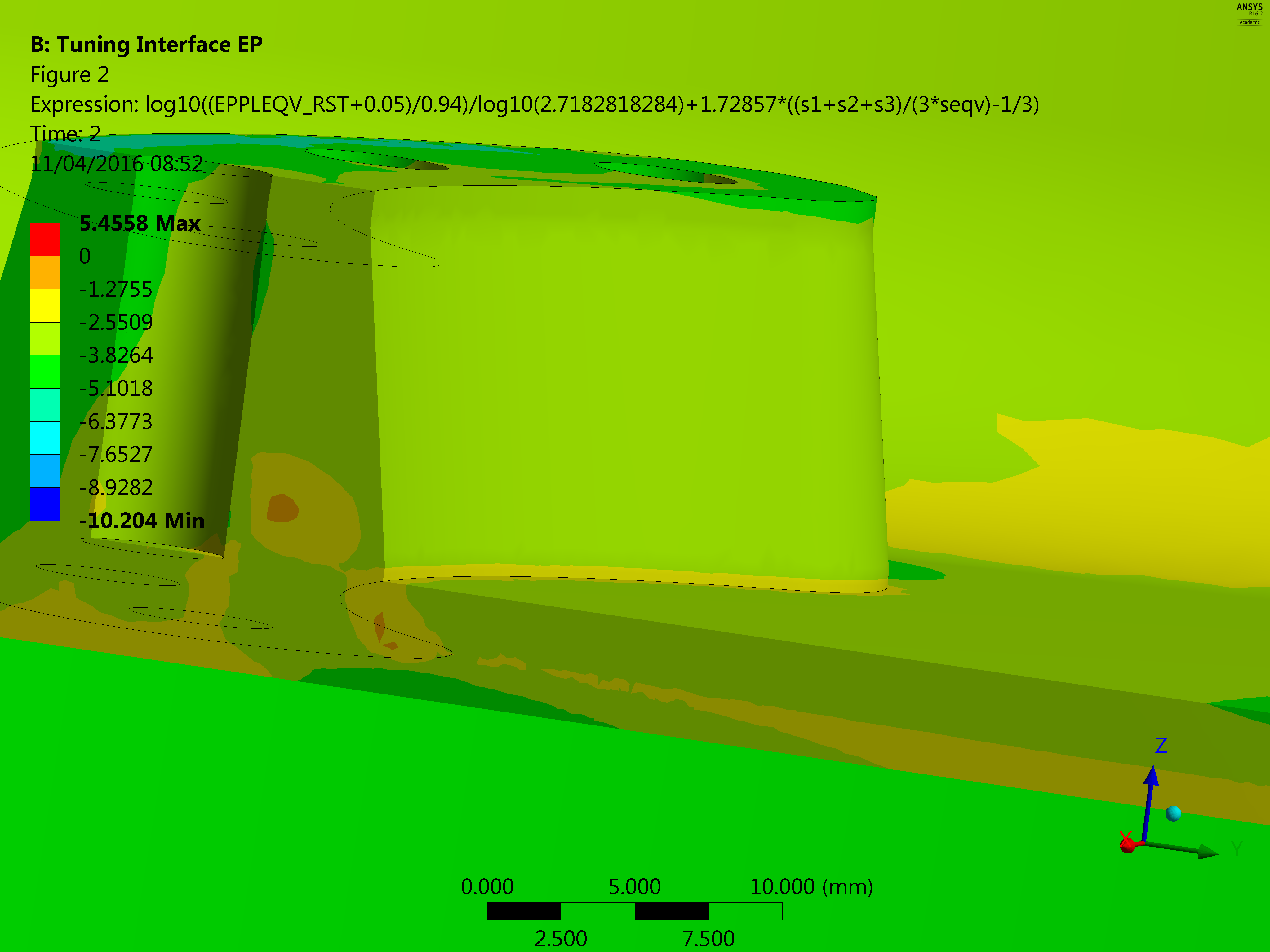 Conclusions
Local assessment is successful (in fact, plastic strain is extremely limited)

Unexpected numerical errors are also present in such an approach, but we may have found the reason